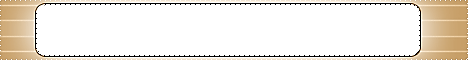 استراتيجية الكرسي الساخن
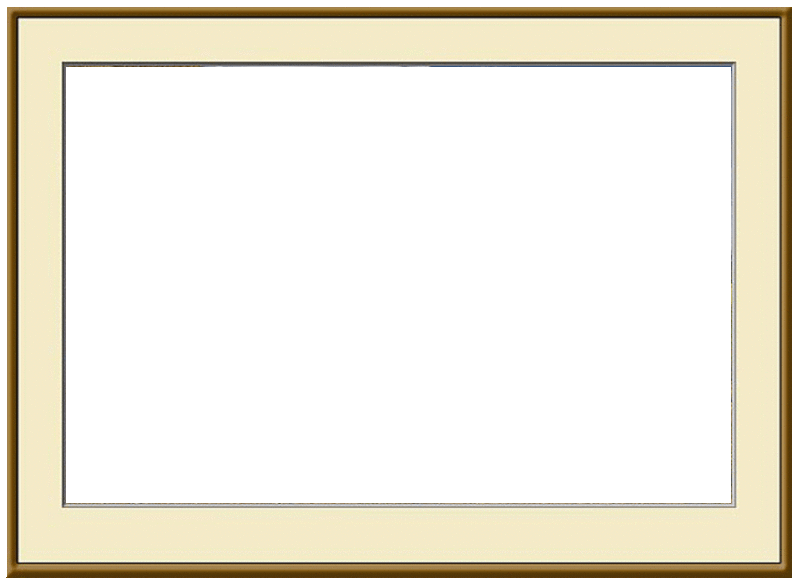 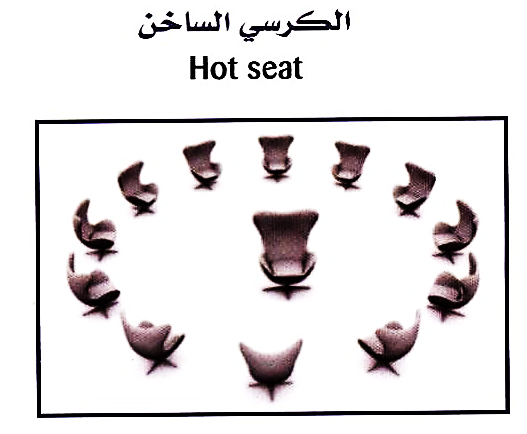 طريقة التنفيذ :
تقسيم الطلاب لمجموعات دائرية يجلس طالب متطوع بالوسط
تقسيم الدرس لعدة فقرات
قراءة طالب من كل مجموعة للفقرة 
توجيه أسئلة للطالب صاحب الكرسي الساخن بالوسط في الفقرة
تبادل الأدوار بين الطلاب في المجموعة
مراقبة المعلم وتوجيهه وتعزيزه
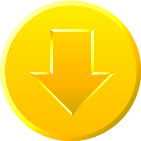 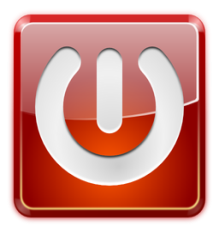 الفصل الثامن
الدرس الأول
الدرس الثاني
الدرس الثالث
اختبار الفصل
الدرس الرابع
الدرس الخامس
الدرس السادس
تقدير النهايات بيانيا
يتمحور علم التفاضل والتكامل حول مسألتين أساسيتين هما:-
1- ايجاد معادلة مماس منحنى دالة عند نقطة واقعة علية
2-ايجاد مساحة المنطقة الواقعة بين التمثيل البانى لمنحنى دالة المحور X    وتعد مفاهيم النهايات أساسية لحل هاتين المسألتين
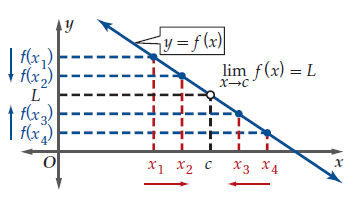 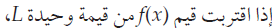 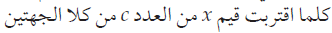 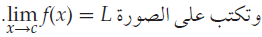 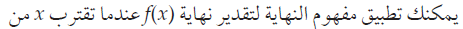 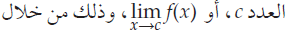 انشاء جدول لقيم F(X)
تمثيل منحنى الدالة بيانيا
مثال
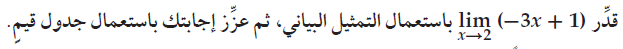 التحليل بيانيا
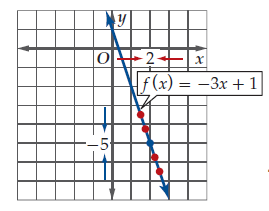 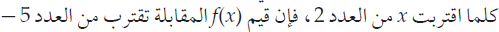 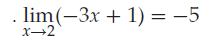 التعزيز عدديا
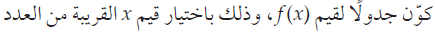 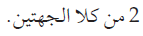 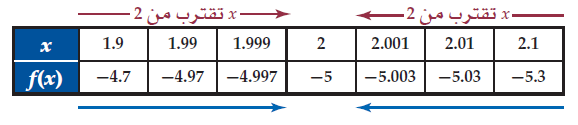 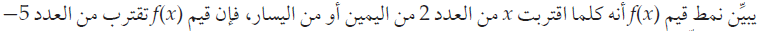 عدم أعتماد النهاية على قيمة الدالة عند نقطة
لا تعتمد نهاية F(X) عندما تقترب X من العدد  C على قيمة الدالة عند C
مثال
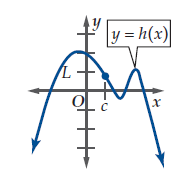 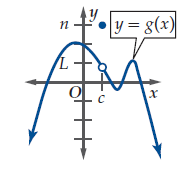 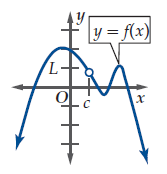 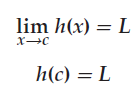 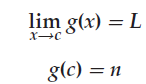 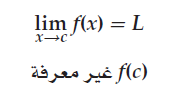 النهايات من جهة واحدة
النهاية من اليمين
النهاية من اليسار
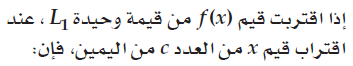 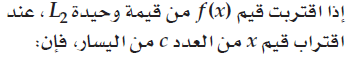 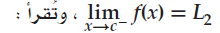 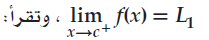 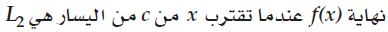 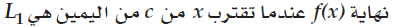 النهاية عند نقطة
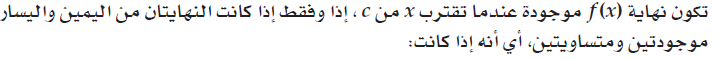 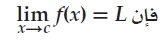 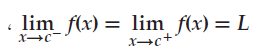 مثال 1
قدر كلا من النهايات الاتية اذا كانت موجودة:-
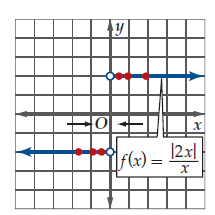 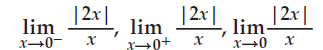 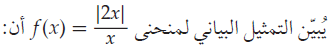 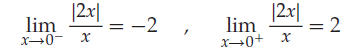 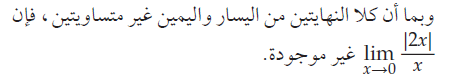 مثال 2
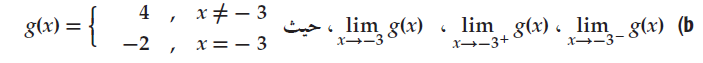 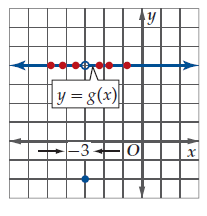 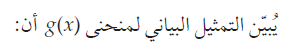 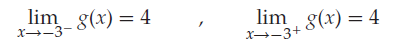 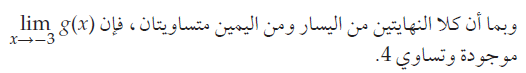 النهايات والسلوك غير المحدود
نشير الى النهاية بالرمز      عندما تذداد قيم F(X)بشكل غير محدود  عند اقتراب قيم X من العدد  C
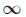 نشير الى النهاية بالرمز      عندما تذداد قيم F(X)بشكل غير محدود  عند اقتراب قيم X من العدد  C
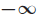 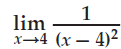 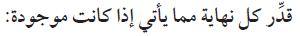 مثال
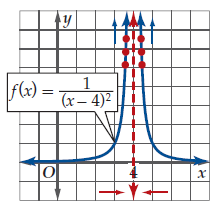 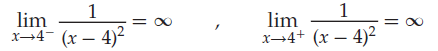 التحليل بيانيا
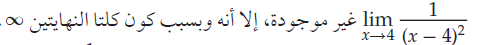 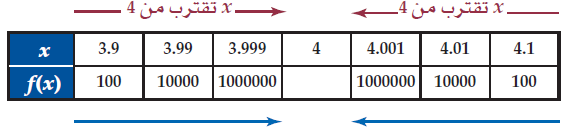 التعزيز عدديا
اسباب عدم وجود نهاية عند نقطة
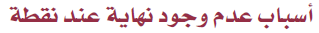 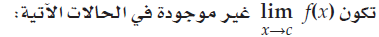 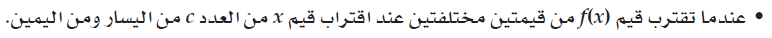 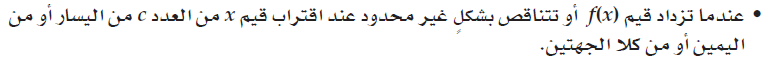 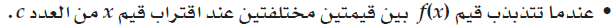 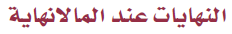 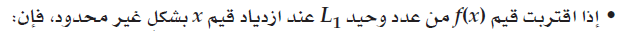 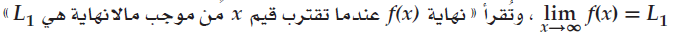 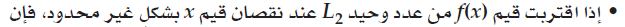 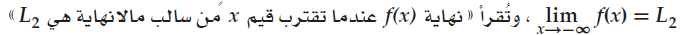 مثال
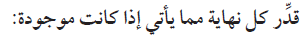 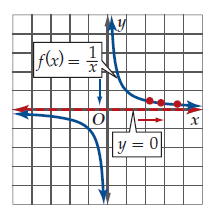 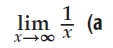 التحليل بيانيا
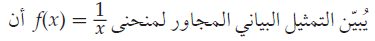 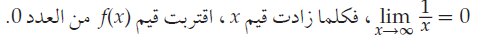 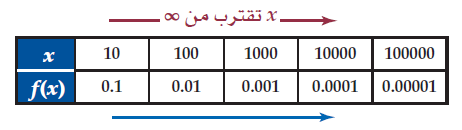 التعزيز عدديا
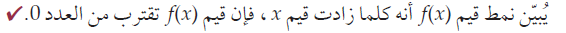 مثال
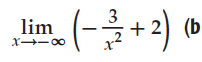 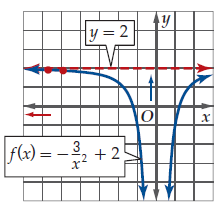 التحليل بيانيا
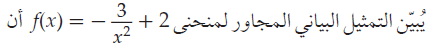 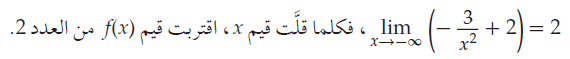 التعزيز عدديا
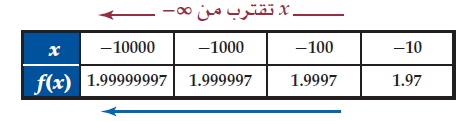 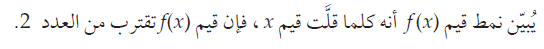 حساب النهايات جبريا
نهايات الدوال
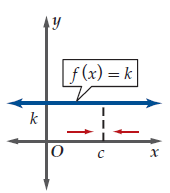 نهايات الدوال الثابتة
نهاية الدالة الثابتة عند اى نقطة cهى القيمة الثابتة للدالة
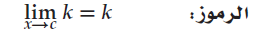 نهايات الدوال المحايدة
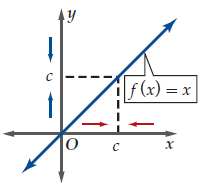 نهاية الدالة المحايدة  عند نقطة cهى c
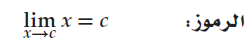 خصائص النهايات
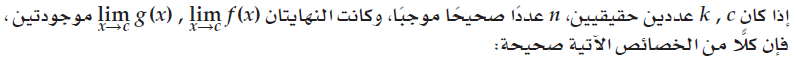 خاصيةالمجموع
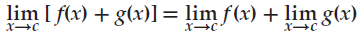 خاصية الفرق
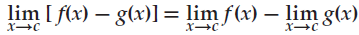 خاصية الضرب فى ثابت
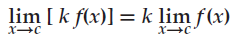 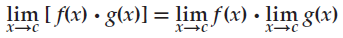 خاصية الضرب
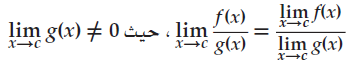 خاصية القسمة
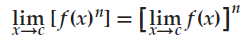 خاصية القوة
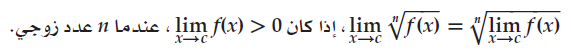 خاصيةالجذر النونى
مثال
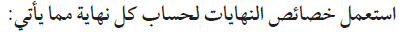 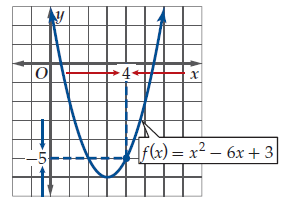 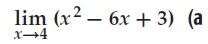 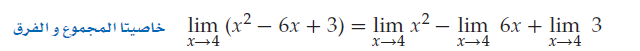 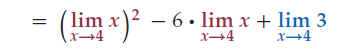 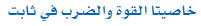 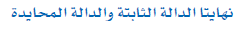 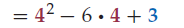 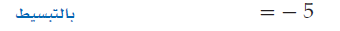 مثال
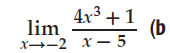 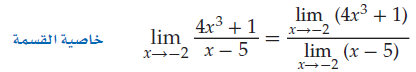 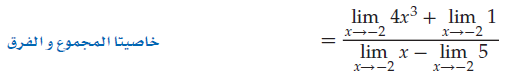 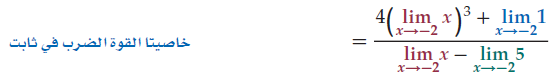 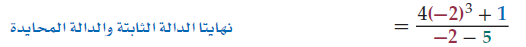 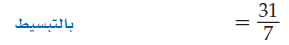 نهايات الدوال
اولا:-  نهايات دوال كثيرات الحدود
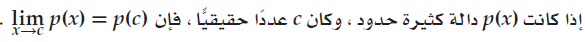 ثانيا:-  نهايات الدوال النسبية
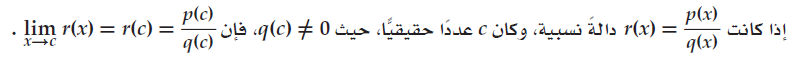 ويمكن حساب نهايات دوال كثيرات الحدود والدوال النسبية من خلال التعويض المباشر شريطة ألا يساوى مقام الدالة النسبية صفرا عند النقطة التى يحسب عندها النهاية
مثال (بأستعمال التعويض المباشر)
أحسب  كل نهاية مما يلى بأستعمال التعويض المباشر اذا كان ممكنا:-
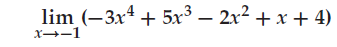 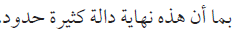 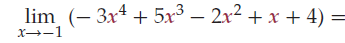 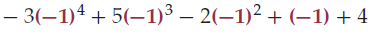 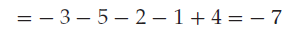 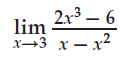 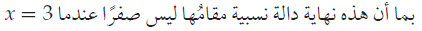 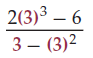 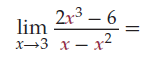 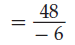 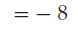 استعمال التحليل لحساب النهايات
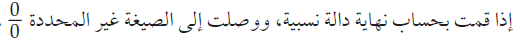 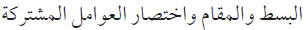 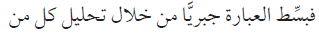 مثال
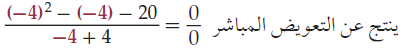 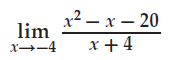 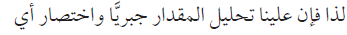 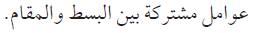 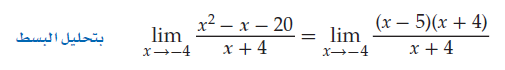 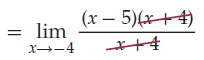 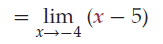 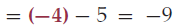 امثلة على استعمال انطاق البسط او المقام فى ايجاد النهايات
مثال
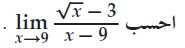 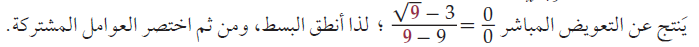 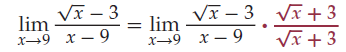 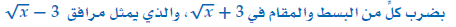 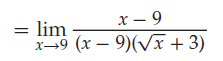 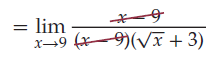 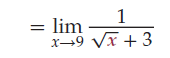 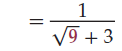 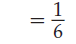 حساب النهايات عند المالانهاية
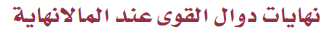 لأى عدد صحيح موجب n :-
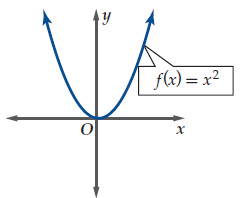 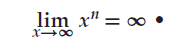 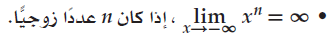 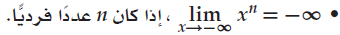 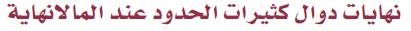 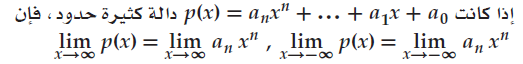 مثال
احسب  كل نهاية مما يأتى:-
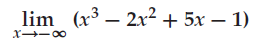 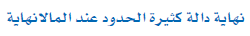 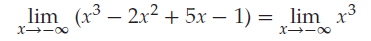 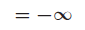 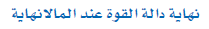 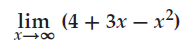 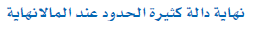 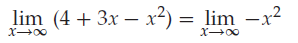 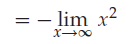 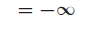 نهاية دالة المقلوب عند المالانهاية
ان نهاية دالة المقلوب عند موجب او سالب مالانهاية هى صفر
القاعدة
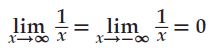 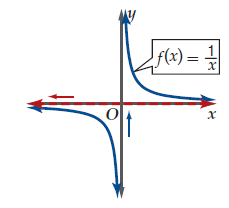 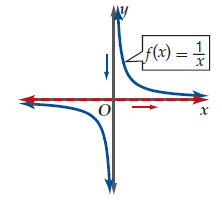 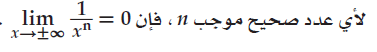 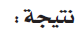 مثال
احسب نهاية ما يأتى:-
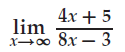 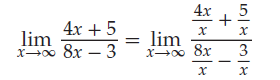 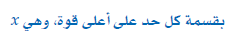 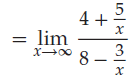 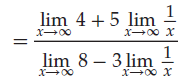 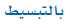 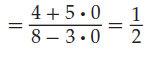 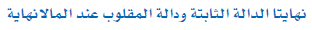 نهاية المتتابعات
( نهاية المتتابعات):- هى نهاية دالة عندما                   اذا كانت النهاية موجودة فأن قيمة هذه النهاية هى العدد الذى تقترب منه المتتابعة ويمكن وصفها                                             

حيث n  عددصحيح موجب وبما ان                            فأن المتتابعة تقترب من الصفر
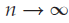 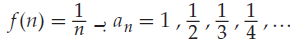 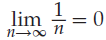 مثال
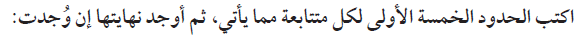 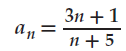 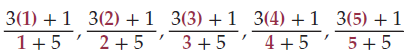 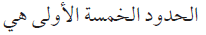 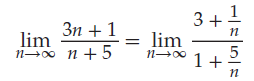 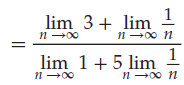 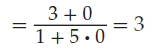 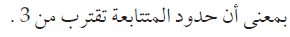 المماس والسرعة المتجهة
مماس منحنى
هو مستقيم يتقاطع مع منحنى ولكنة لا يعبرة عند نقطة التماس ويمثل ميل المستقيم ميل المنحنى عند نقطة التماس
معدل التغير اللحظى للدالة f عند النقطة
ميل المماس عند النقطة
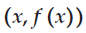 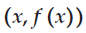 معدل التغير اللحظى
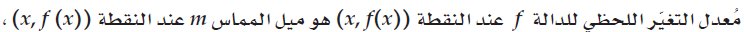 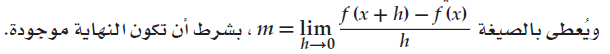 مثال
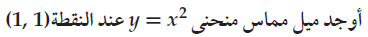 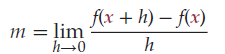 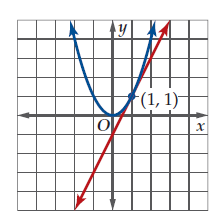 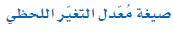 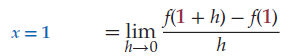 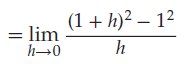 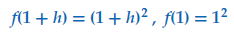 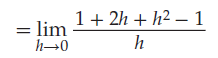 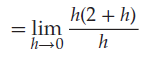 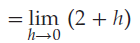 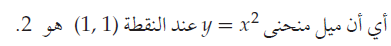 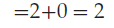 مثال(ميل المنحنى عند أى نقطة)
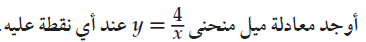 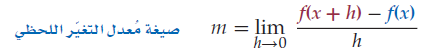 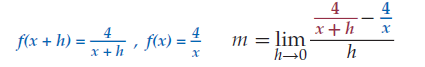 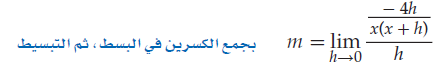 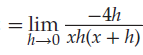 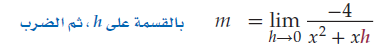 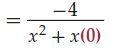 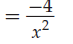 السرعة المتوسطة المتجهة
هى عبارة عن السرعة المتجهة مضافا لها اتجاة فلاشارة الموجب تعنى الاتجاة للامام او لاعلى والاشارة السالب تعنى الاتجاة لاسفل او للخلف
القاعدة
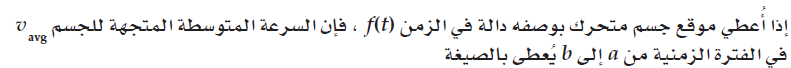 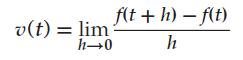 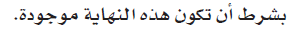 مثال
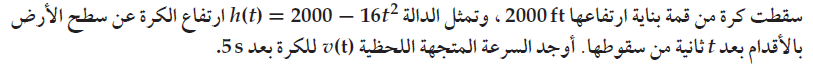 الحل
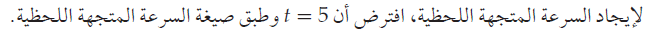 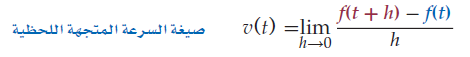 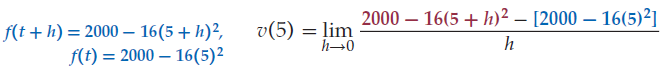 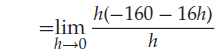 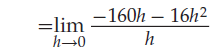 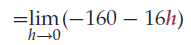 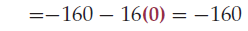 مثال(السرعة المتجهةاللحظية عند اى لحظة)
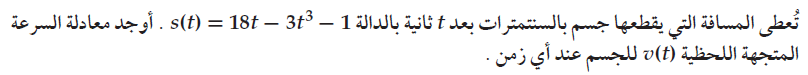 الحل
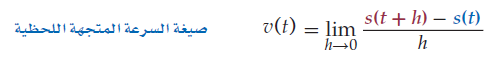 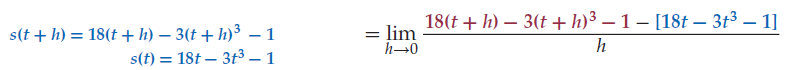 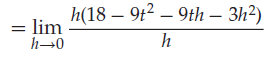 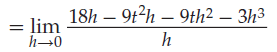 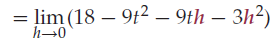 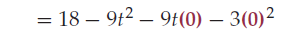 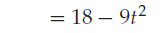 اختبار منتصف الفصل
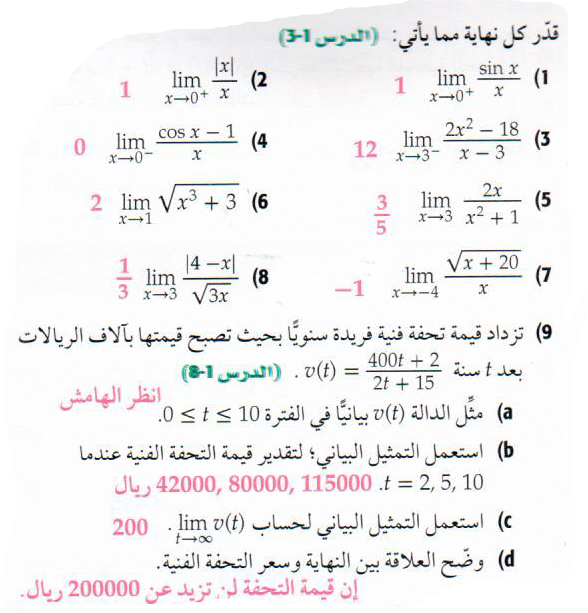 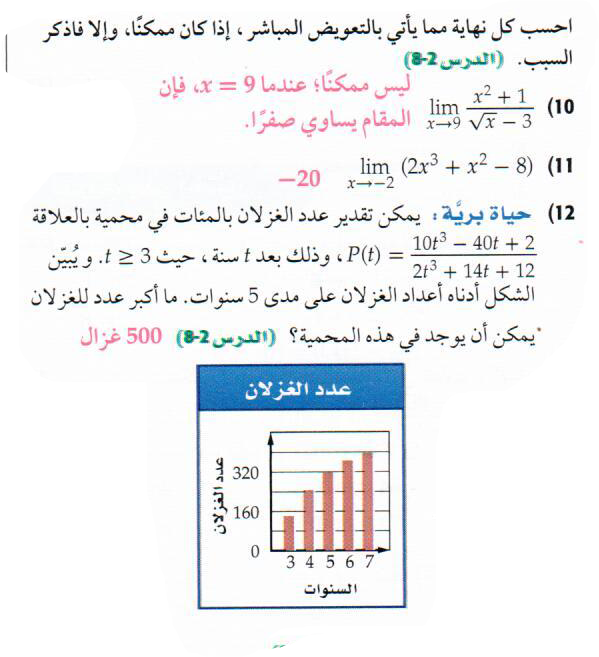 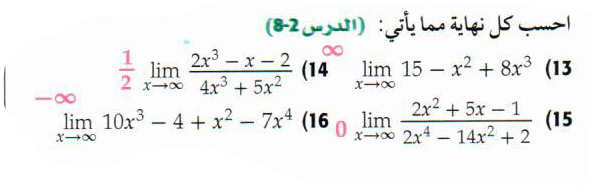 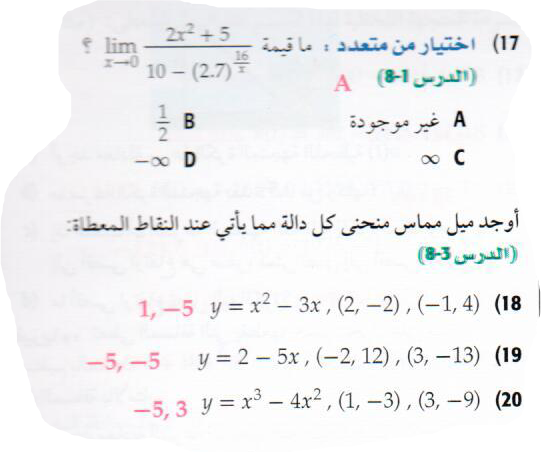 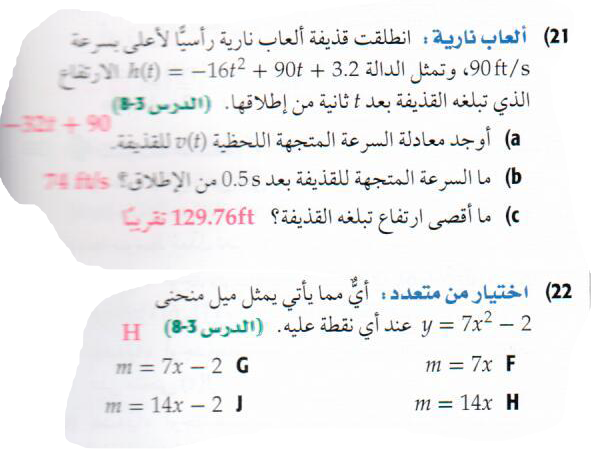 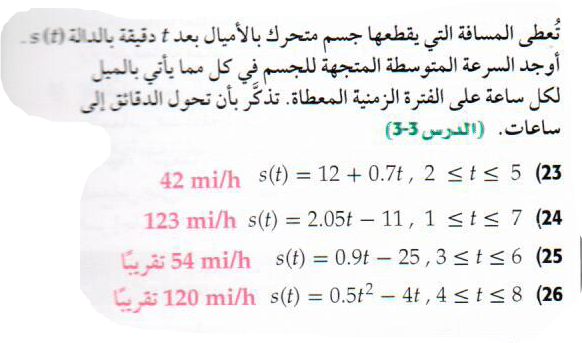 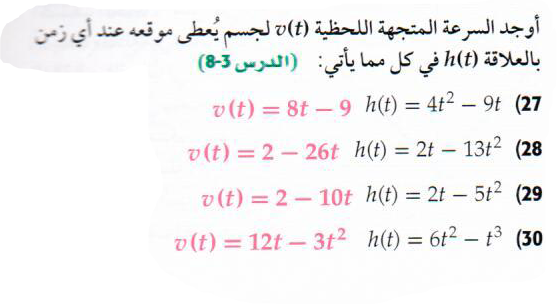 المشتقة
قاعدة اساسية
تستعمل النهايات لتحديد ميل مماس منحنى الدالة f(x) عند أى نقطة علية وتسمى هذة النهاية مشتقة الدالة وتعطى بالصيغة
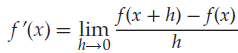 نتيجة الاشتقاق تسمى معادلة تفاضلية
عملية ايجاد المشتقة تسمى اشتقاق
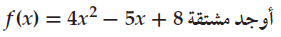 مثال
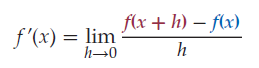 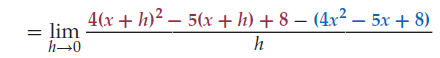 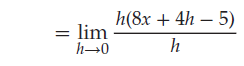 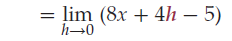 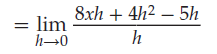 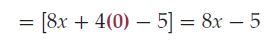 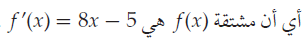 قاعدة مشتقة القوة
قاعدة مشتقة القوة من أكثر القواعد فاعلية لايجاد المشتقات دون اللجوء للنهايات وهى أكثر سهولة ودقة
قوة Xفى المشتقة أقل بواحد من قوة   X  فى الدالة الاصلية ومعامل xفىالمشتقة يساوى قوة xالاصلية
التعبير اللفظى
الرموز
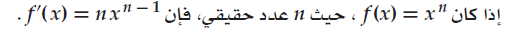 ملحوظة
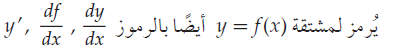 مثال
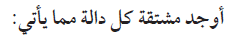 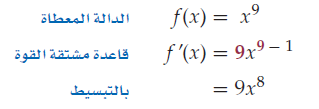 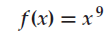 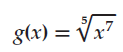 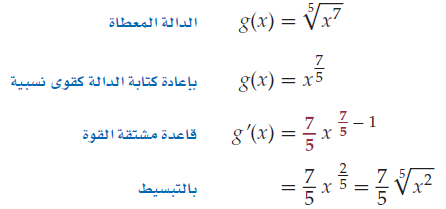 قواعد أخرى للمشتقات
مشتقة الثابت
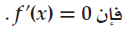 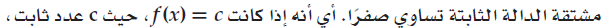 مشتقة مضاعفات القوى
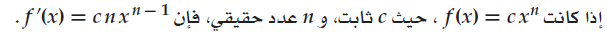 مشتقة المجموع او الفرق
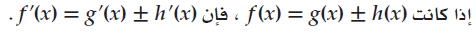 مثال
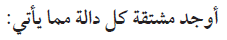 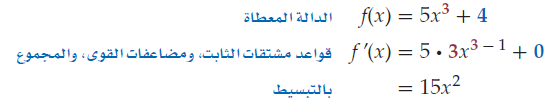 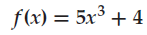 مثال
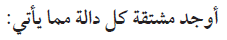 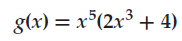 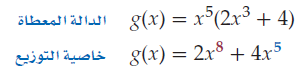 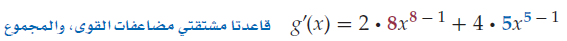 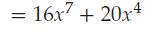 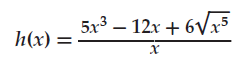 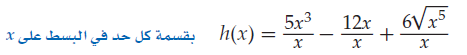 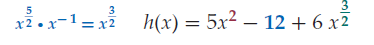 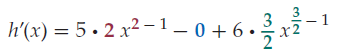 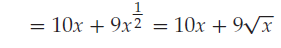 نظرية القيمة القصوى
توضيح
النقطة التى تكون عندها مشتقة الدالة صفرا أو غير معرفة تسمى نقطة حرجة للدالة وهى أما تشير الى وجود قيمة عظمى أو صغرى للدالة وتحدث عندما يكون ميل مماس منحنى الدالة صفرا او غير معرف ولتعيين نقاط القيم العظمى او الصغرى للددالة على فترة مغلقة لابد  من حساب قيمة الدالة عند أطراف الفترة ، وعند النقاط الحرجة من تلك الفترة
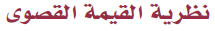 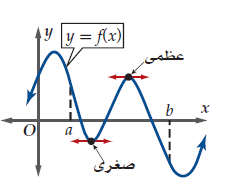 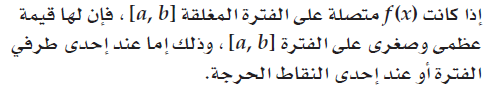 مثال
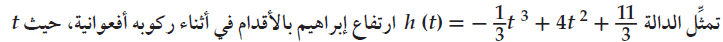 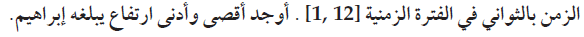 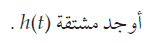 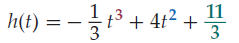 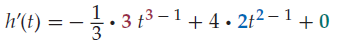 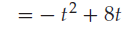 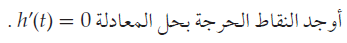 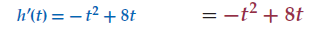 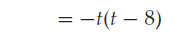 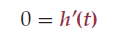 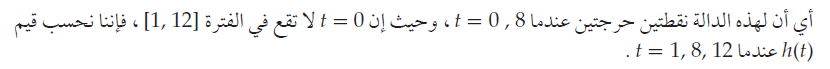 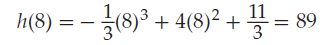 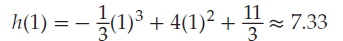 قاعدة مشتقة الضرب
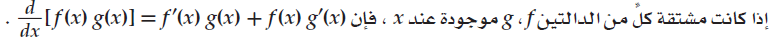 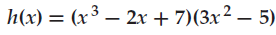 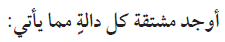 مثال
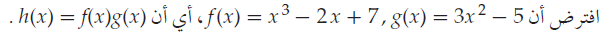 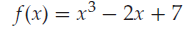 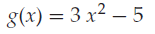 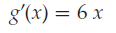 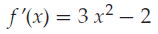 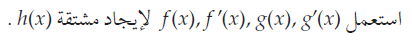 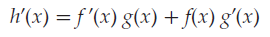 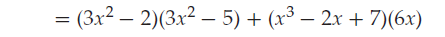 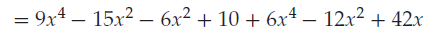 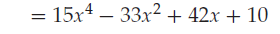 قاعدة مشتقة القسمة
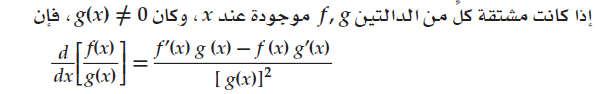 مثال
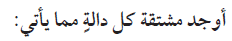 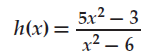 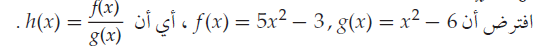 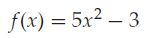 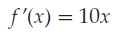 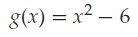 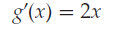 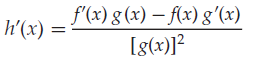 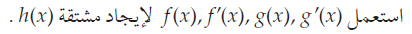 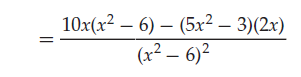 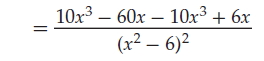 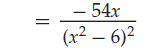 المساحة تحت المنحنى
يمكن حساب المساحة تحت المنحنى بأستخدام  شكل اساسى معلوم المساحة كمساحة المستطيل للوصول الى المساحة التقريبية تحت المنحنى كما يوضح المثال الاتى:-
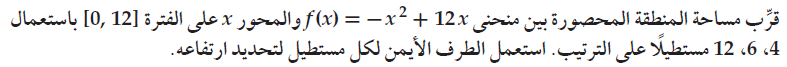 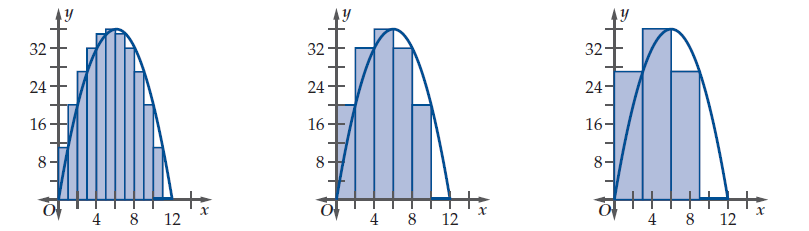 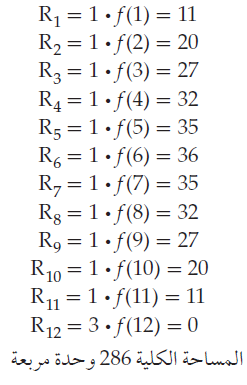 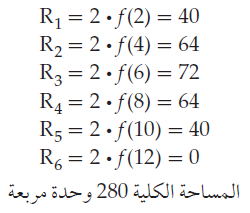 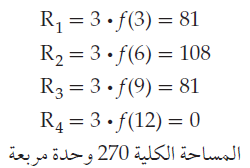 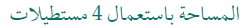 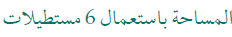 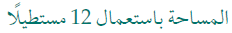 المساحة تحت المنحنى بأستعمال الاطراف اليمنى واليسرى للمستطيلات
يمكن حساب المساحة تحت المنحنى بأستخدام  الاطراف اليمنى واليسرى معا لتقريب افضل للمساحة ثم أخذ الوسط للتقريبين
مثال
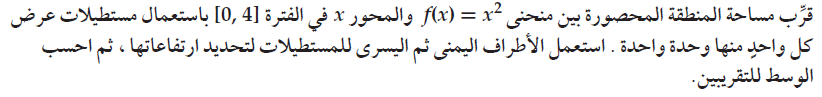 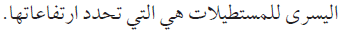 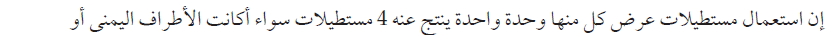 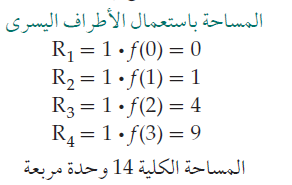 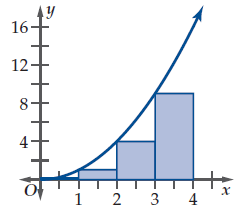 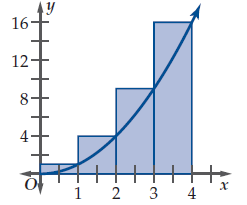 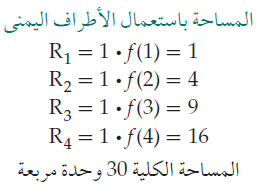 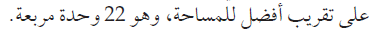 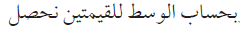 التكامل المحدد
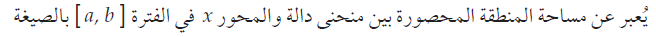 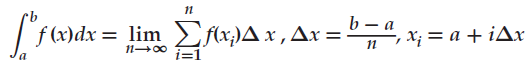 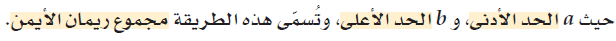 ملحوظة:- سمى بمجموع ريبان نسبة الى العالم ويستخدم فى ايجاد صيغة لتقريب المساحة المحصورة تحت المنحنى بأستخدام النهايات ويمكننا تعديل الصيغة بأستعمال الاطراف اليسرى او نقاط المنتصف لتحديد ارتفاعات المستطيلات
صيغ مجاميع
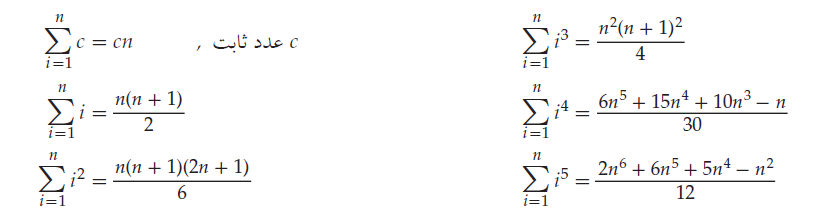 مثال
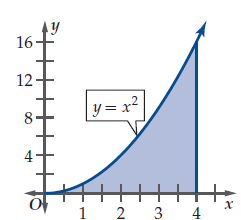 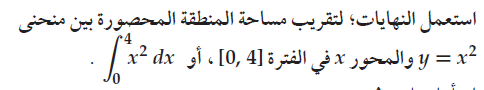 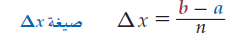 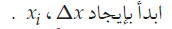 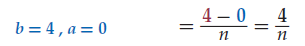 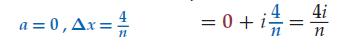 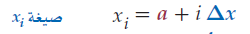 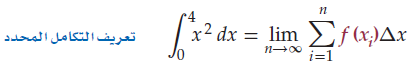 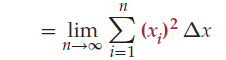 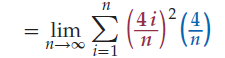 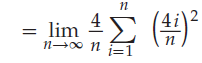 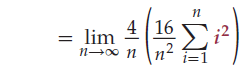 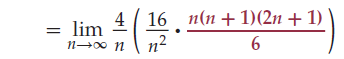 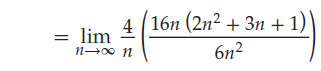 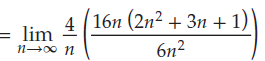 تابع حل المثال
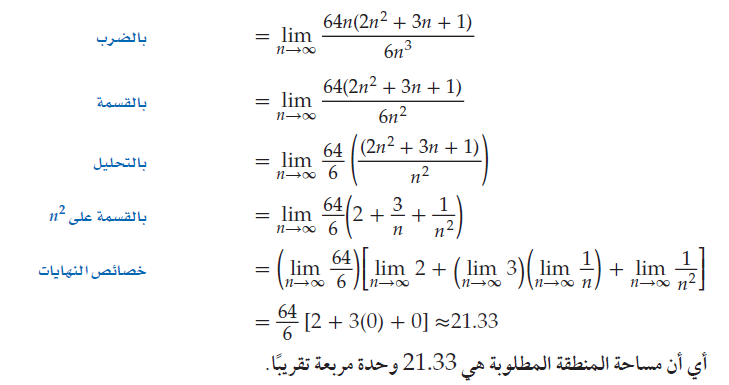 النظرية الاساسية فى التفاضل والتكامل
قواعد الدالة الاصلية
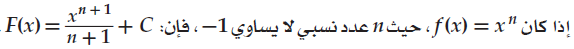 قاعدة القوة
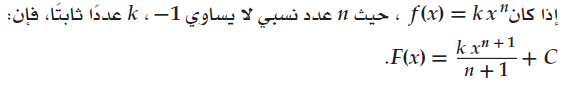 قاعدة ضرب دالة القوى فى عدد ثابت
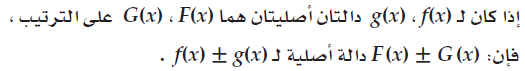 قاعدة المجموع والفرق
مثال
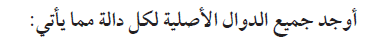 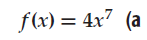 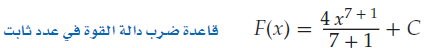 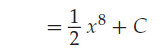 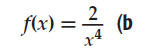 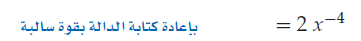 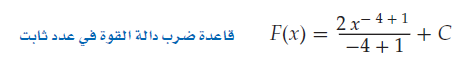 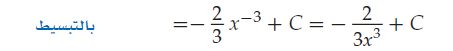 التكامل غير المحدد
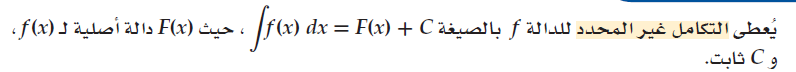 مثال
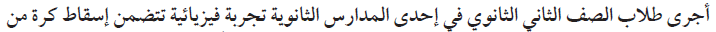 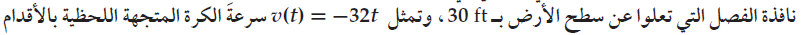 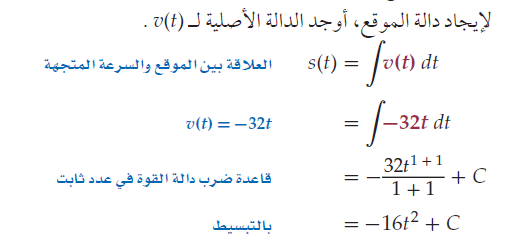 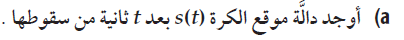 تابع حل المثال
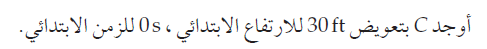 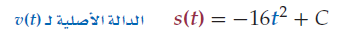 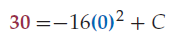 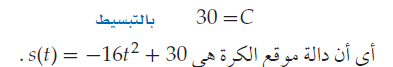 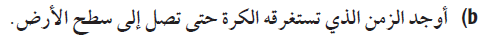 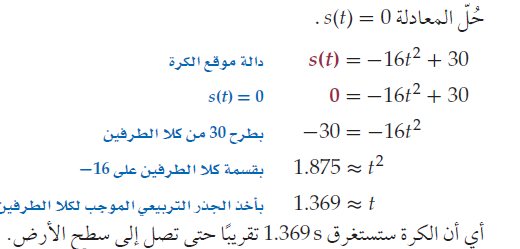 النظرية الاساسية فى التفاضل والتكامل
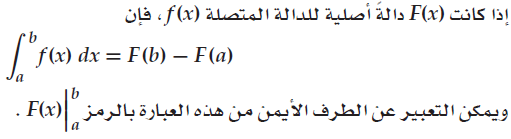 ملحوظة
نجد ان من نتائج النظرية السابقة انه عند الربط بين التكاملات والمشتقات نجد أن التكامل هى عملية ايجاد الدوال الاصلية فى حين ان الاشتقاق هو ايجاد مشتقات لذا فأن عمليتى التكامل والاشتقاق هى عمليتان عكسيتان
مثال
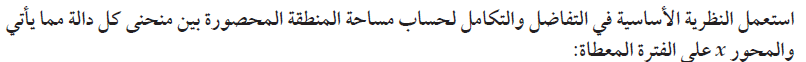 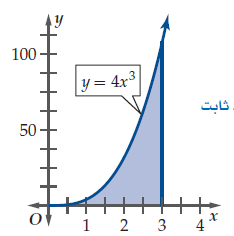 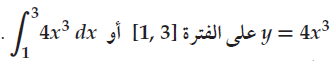 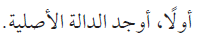 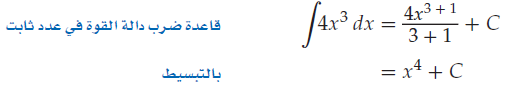 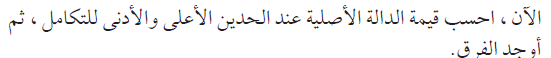 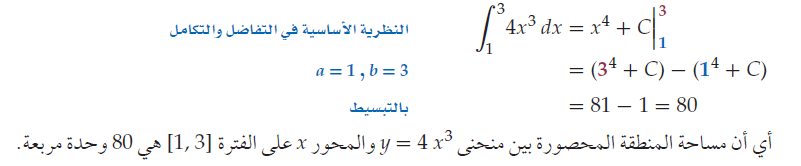 مثال
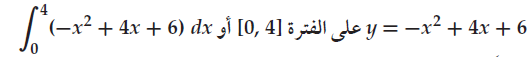 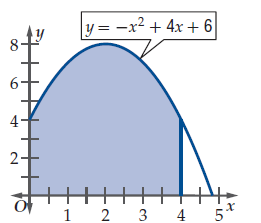 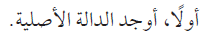 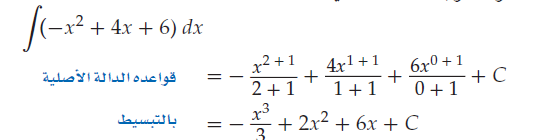 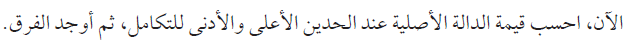 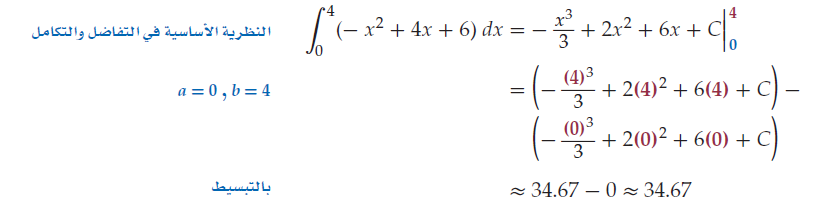 التكامل المحدد وغير المحدد
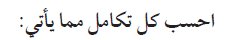 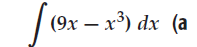 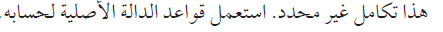 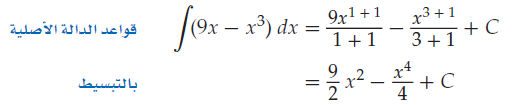 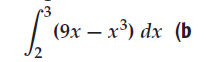 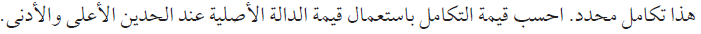 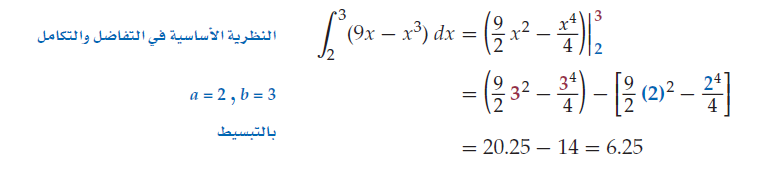 مثال
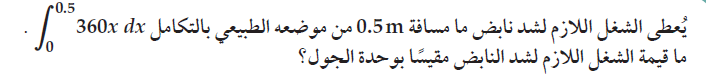 الحل
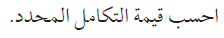 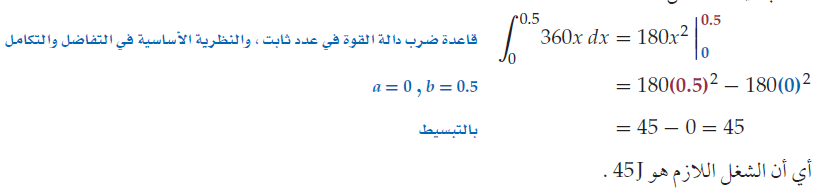 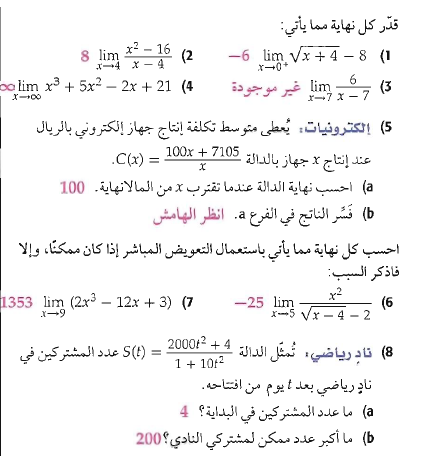 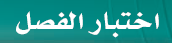 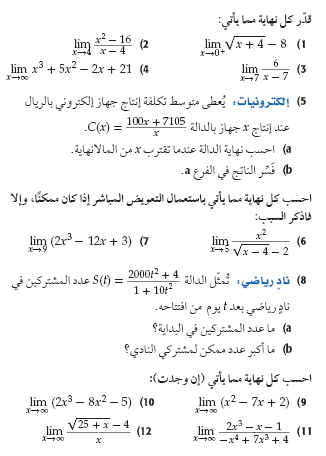 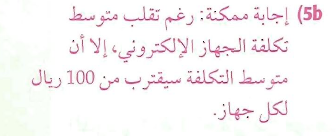 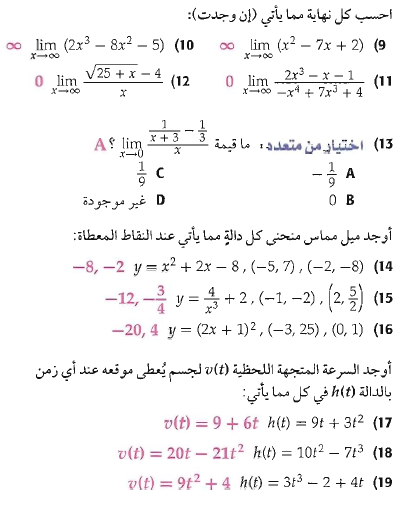 الئيسية
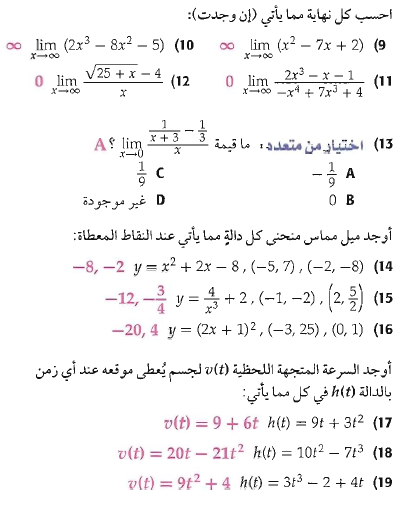 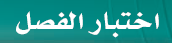 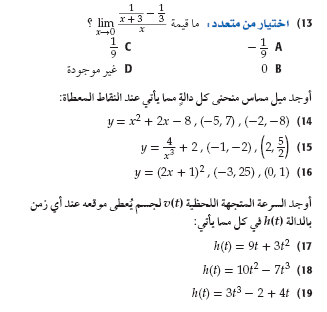 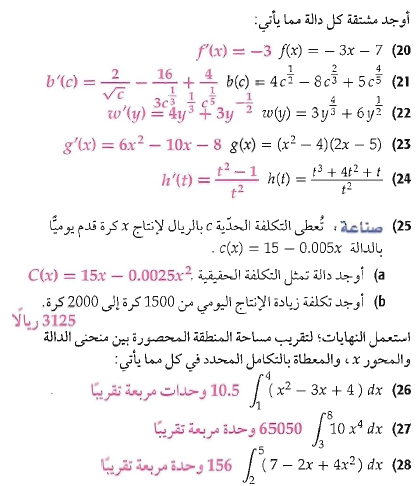 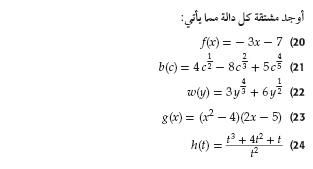 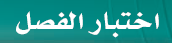 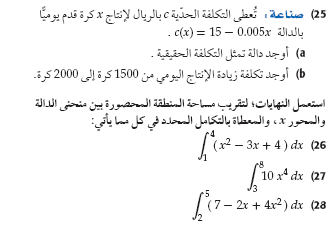 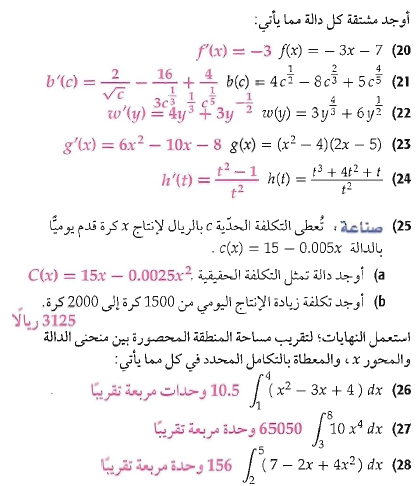 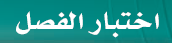 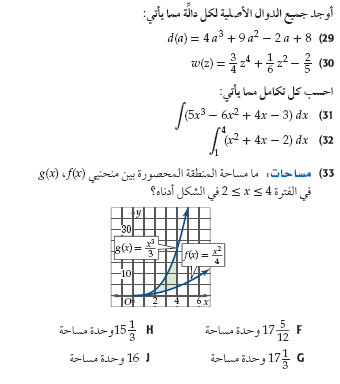 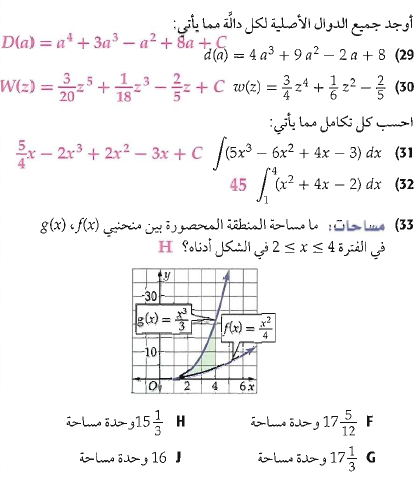